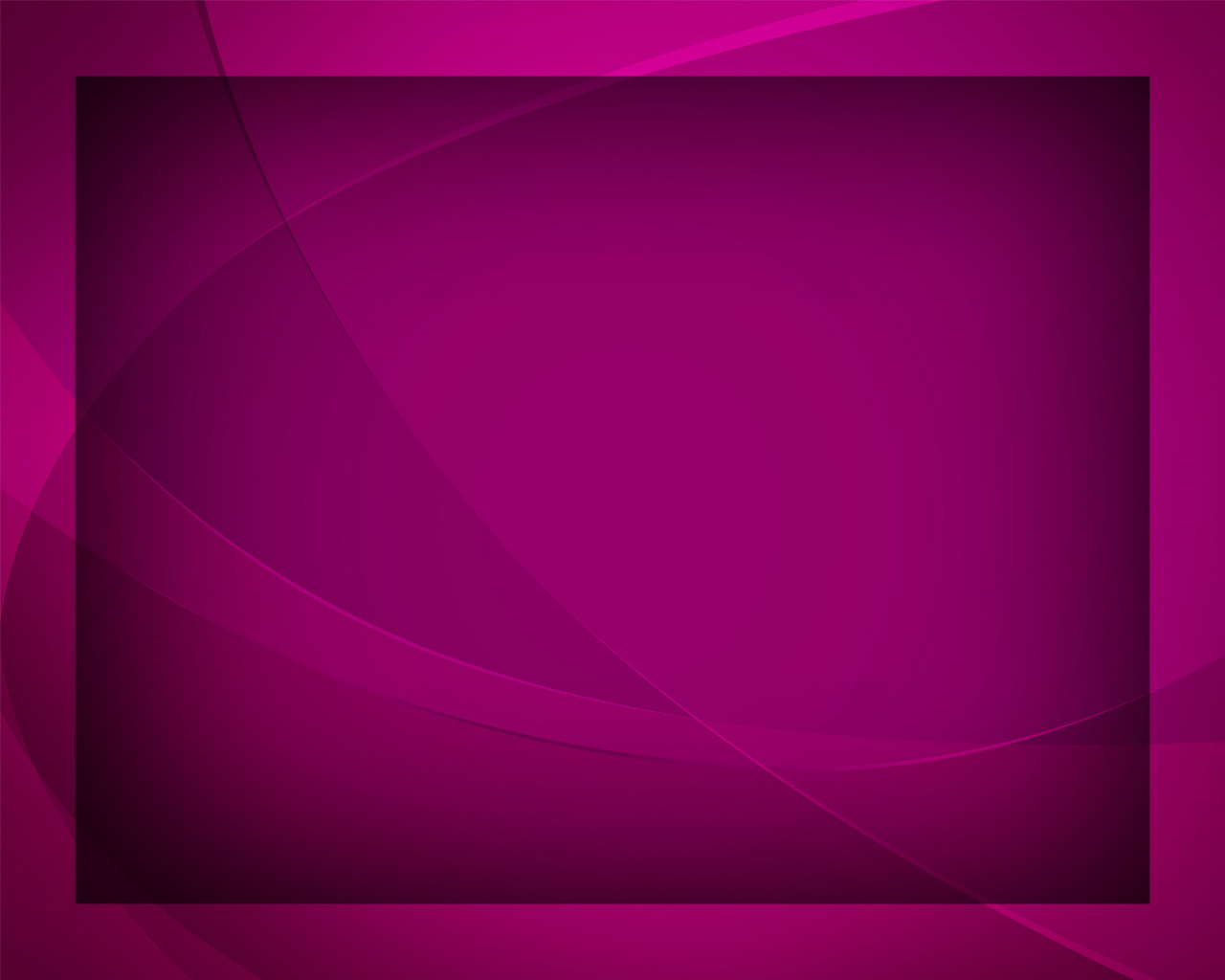 Когда Божий мир наполняет сердца
Гимны надежды №161
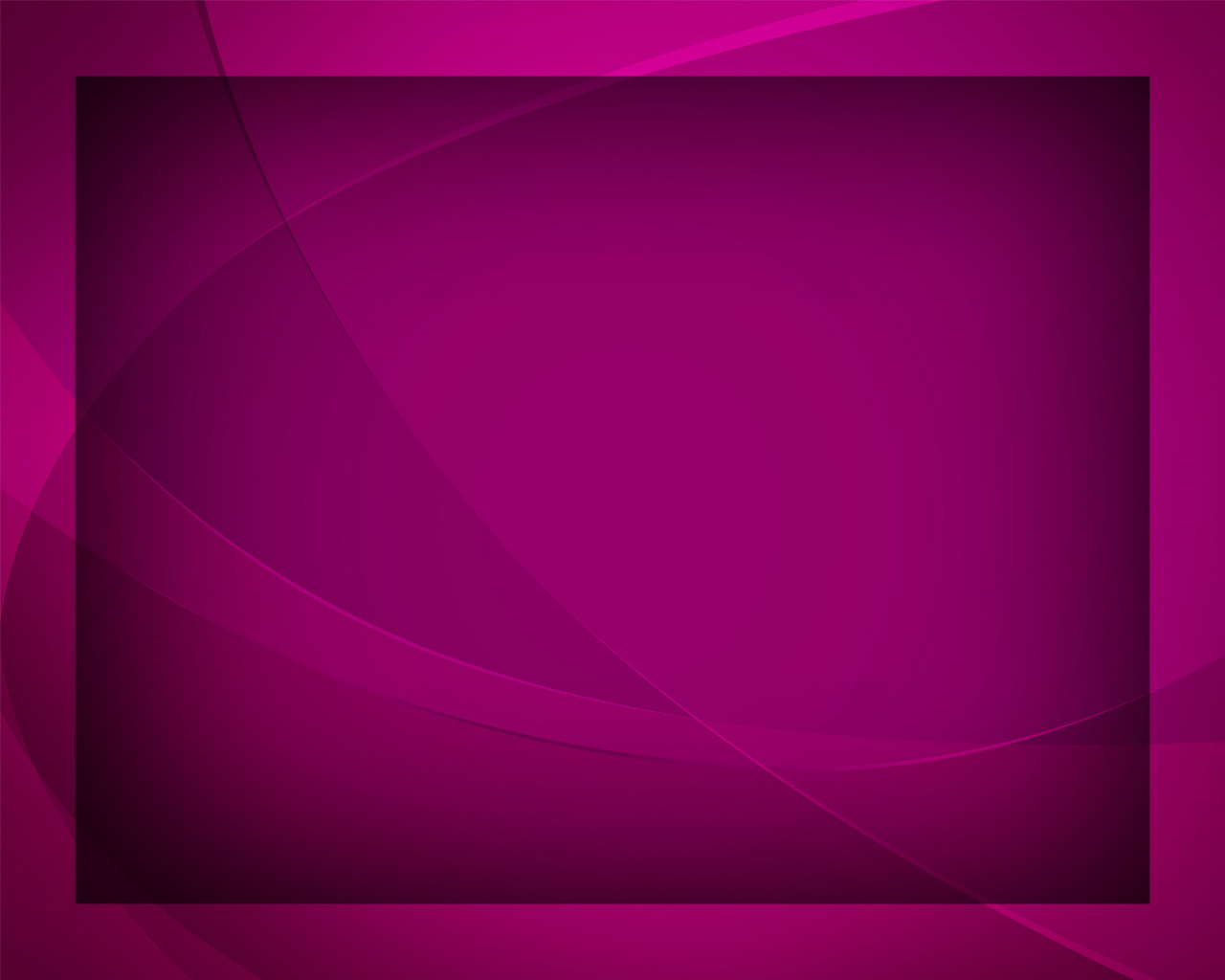 Когда Божий мир наполняет сердца 
Пусть грозная буря страшит,
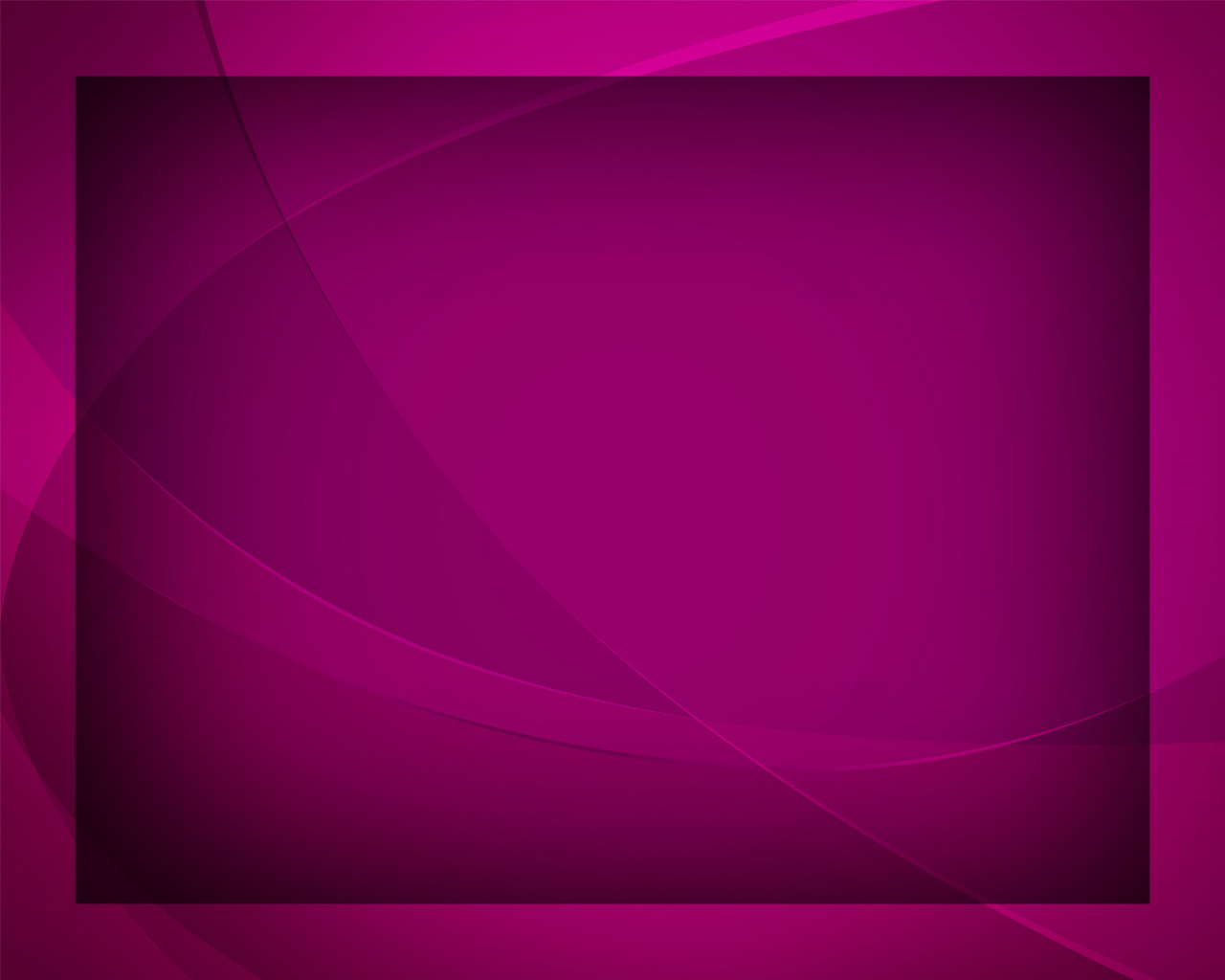 Без страха я с верою 
в Бога пою:
«Мой Господь – 
от всех стрел 
верный щит».
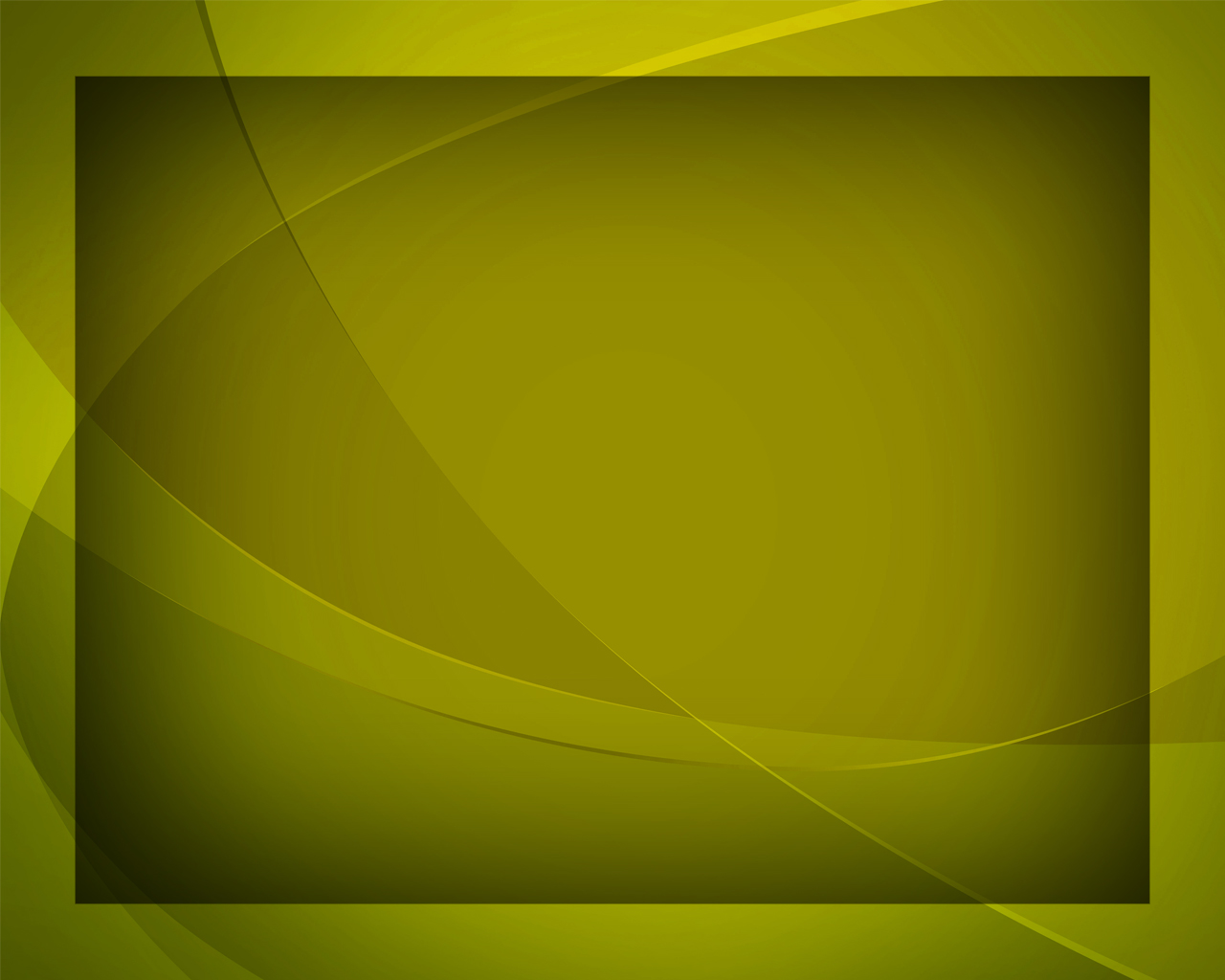 Мой Господь! 
Мой Господь! 
Мой Господь - 
Мой помощник 
и щит!
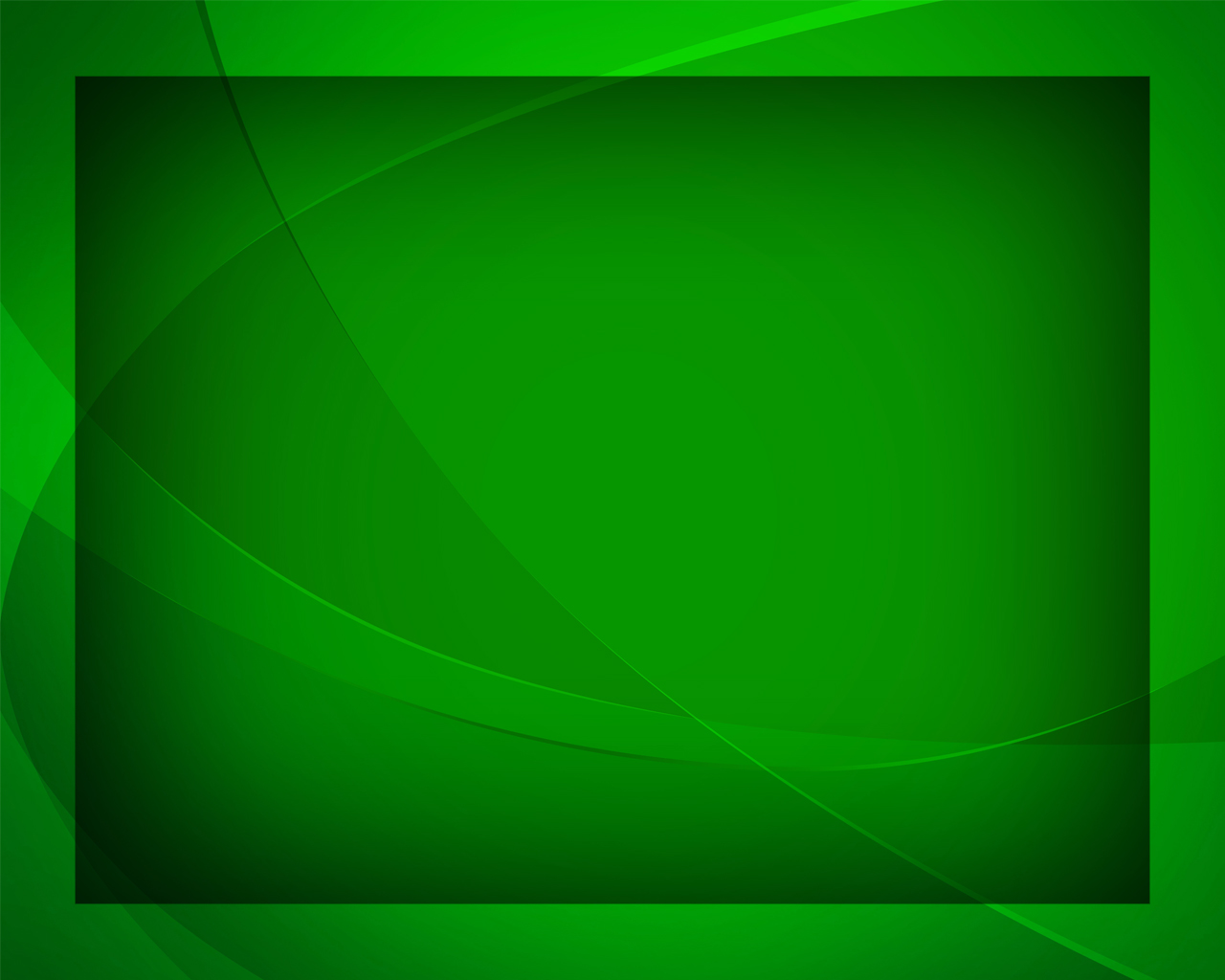 Когда враг лукавый грозит поглотить 
И тьма 
окружает меня,
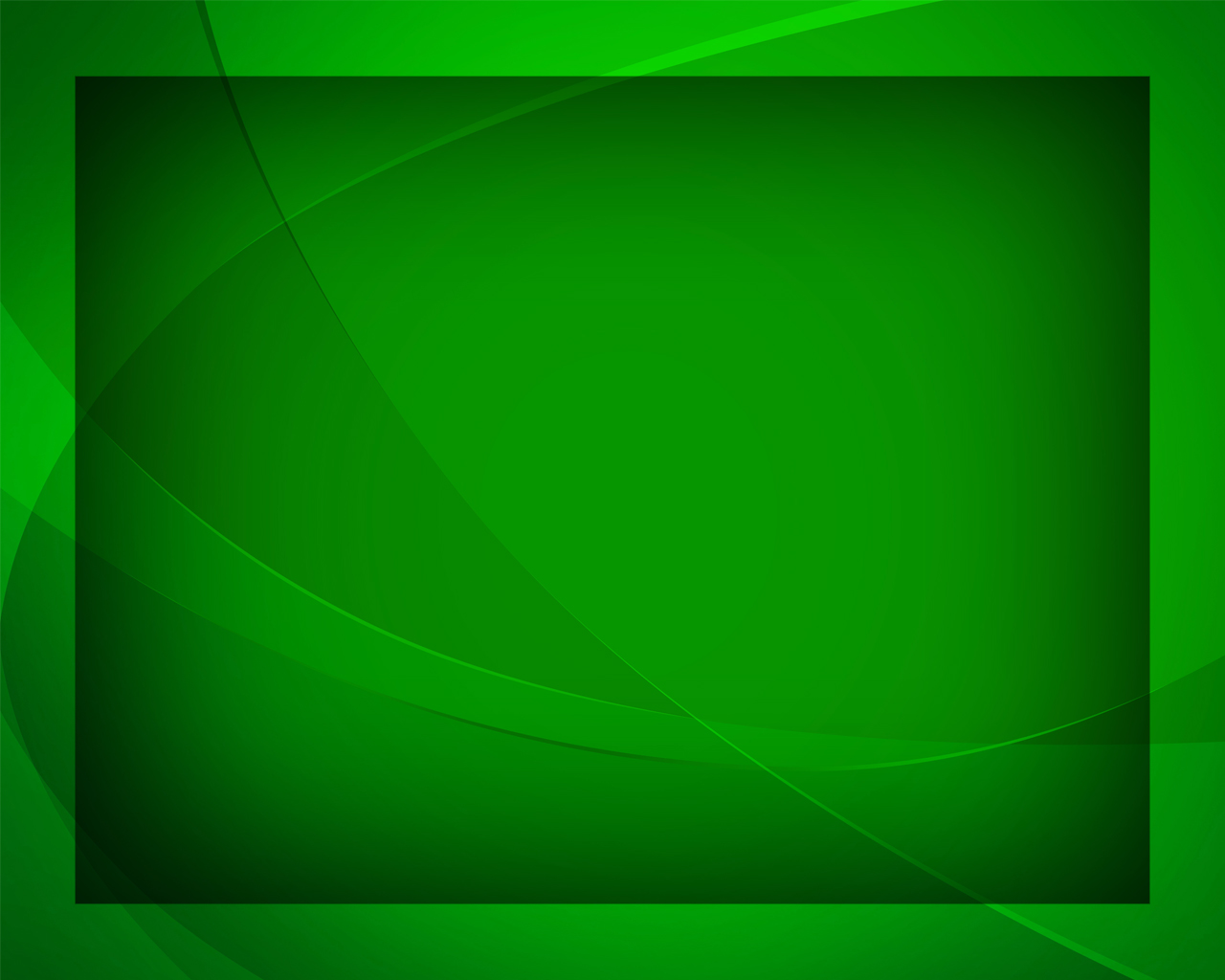 Тогда весть Благая, что грех мой омыт, 
Мне сияет во тьме, как звезда.
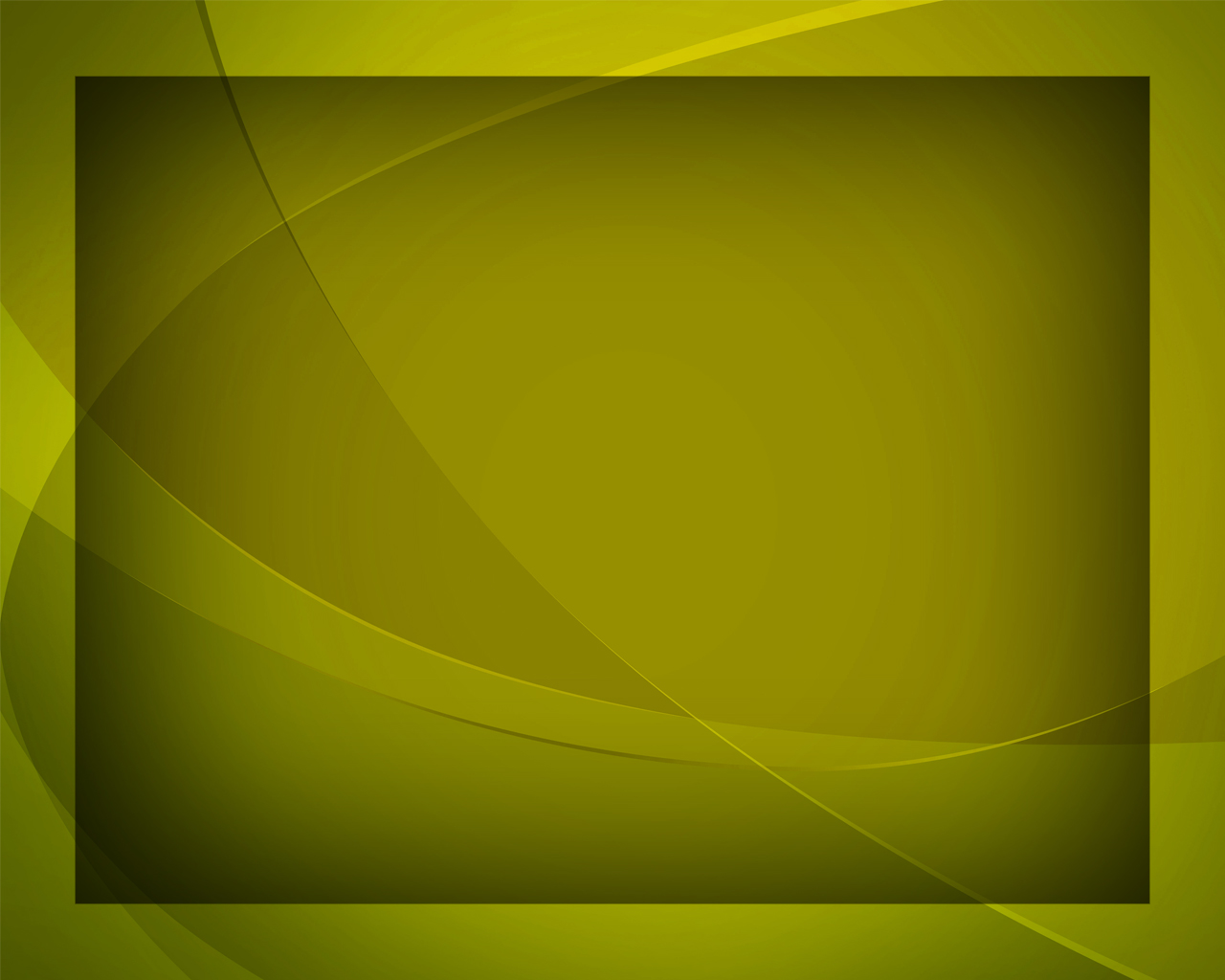 Мой Господь! 
Мой Господь! 
Мой Господь - 
Мой помощник 
и щит!
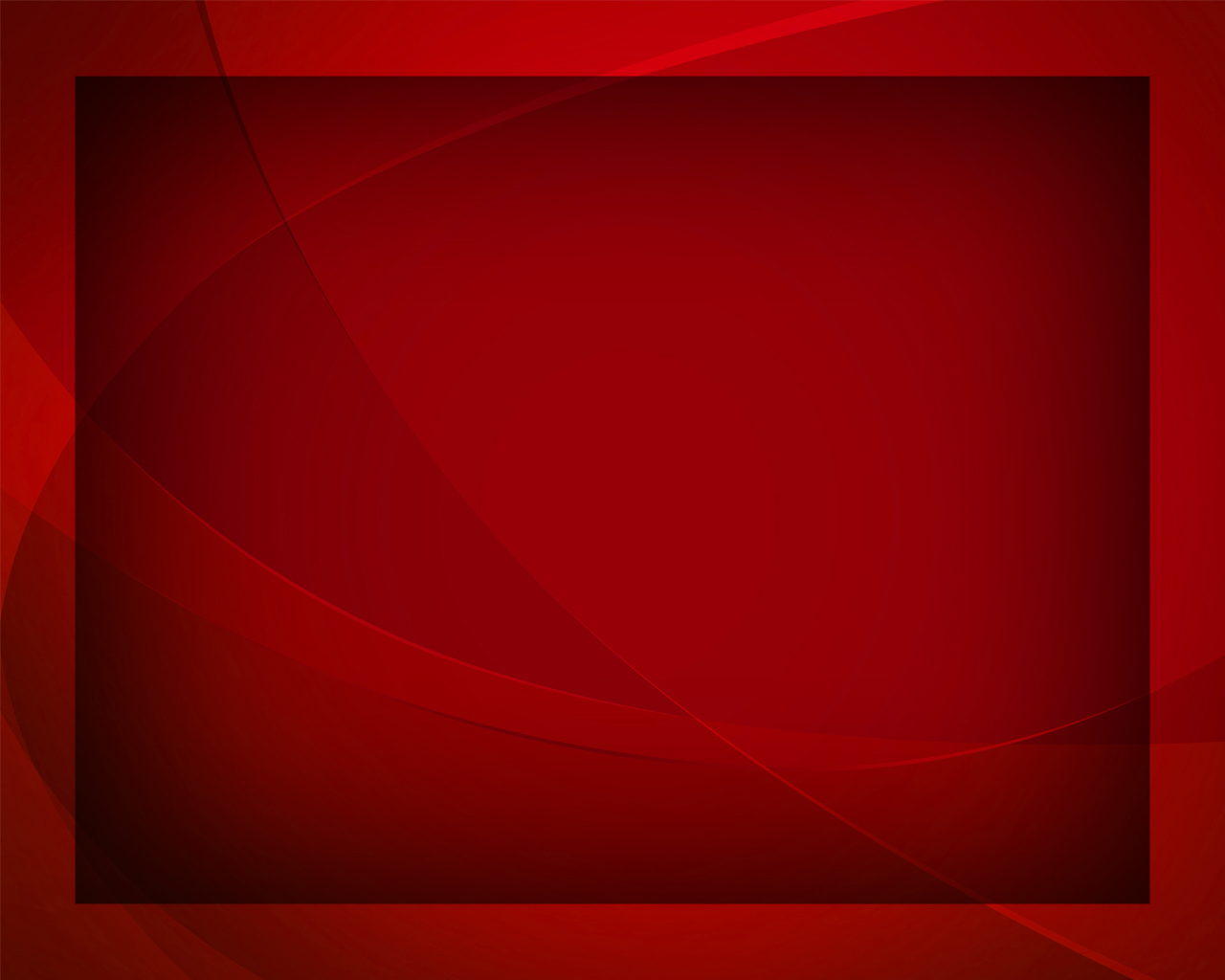 Отныне желаю 
я жить для Христа, 
В Нём мир 
я нашёл и покой.
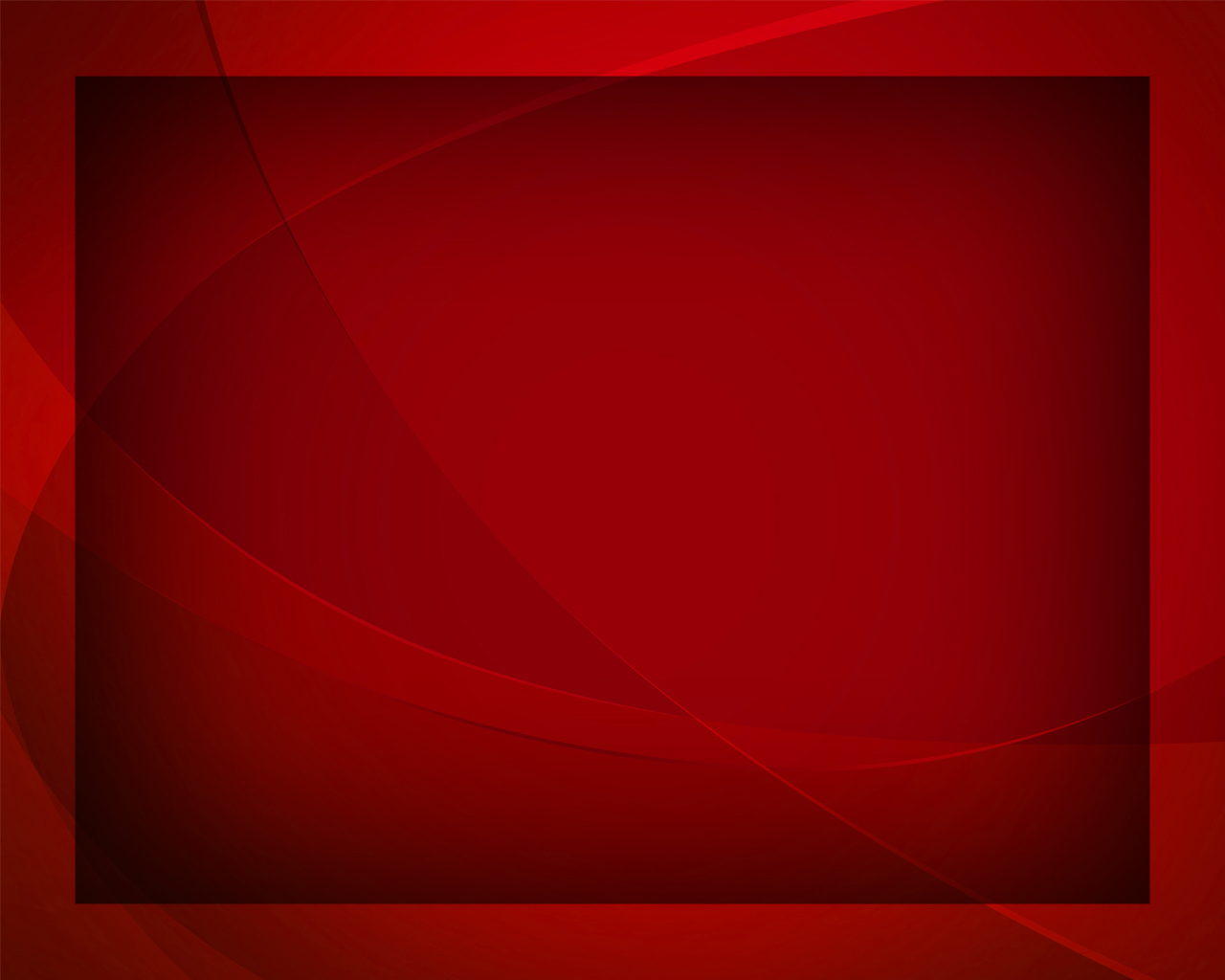 Господь – 
мне защита
от силы греха. 
Да пребудет Он вечно со мной!
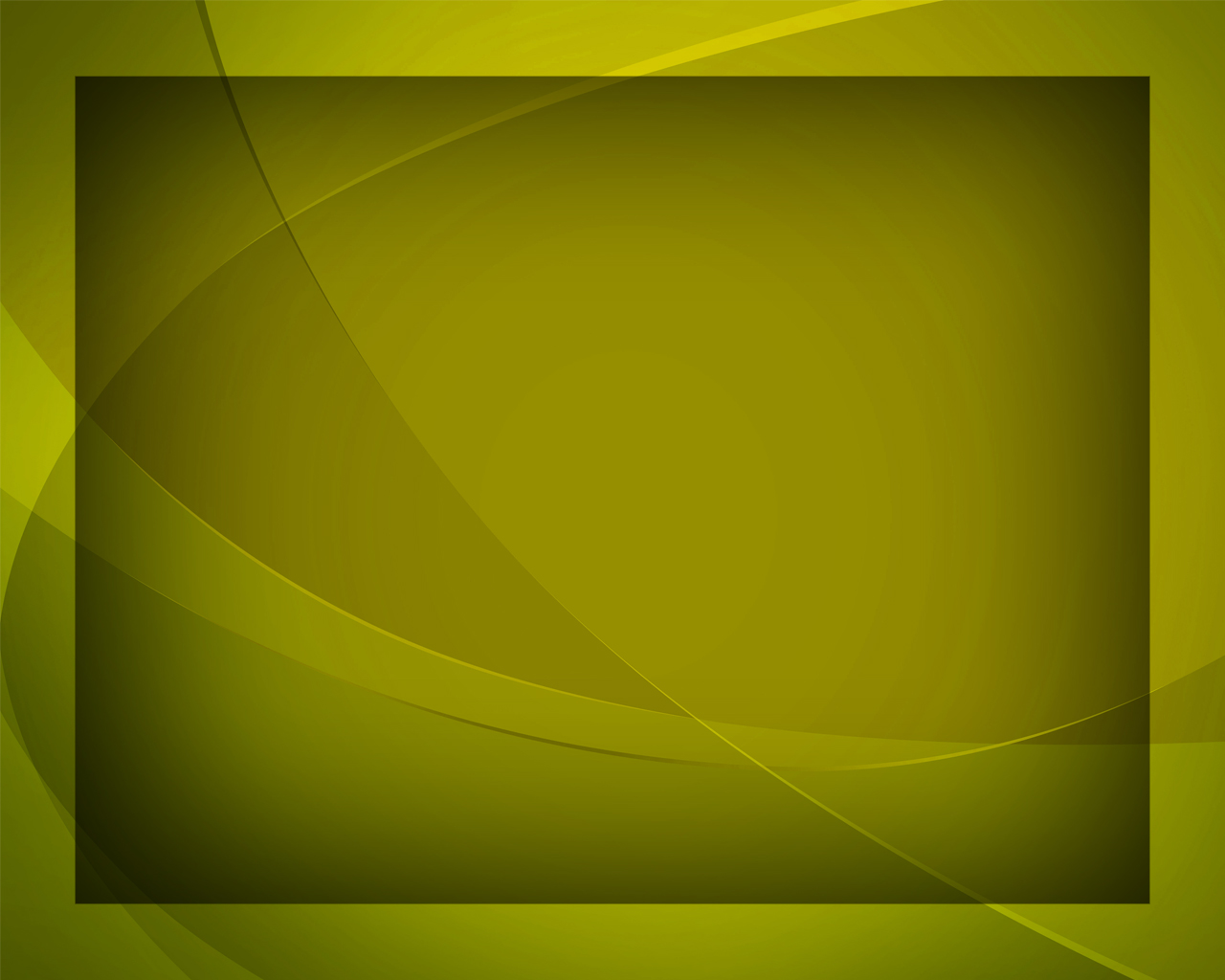 Мой Господь! 
Мой Господь! 
Мой Господь - 
Мой помощник 
и щит!
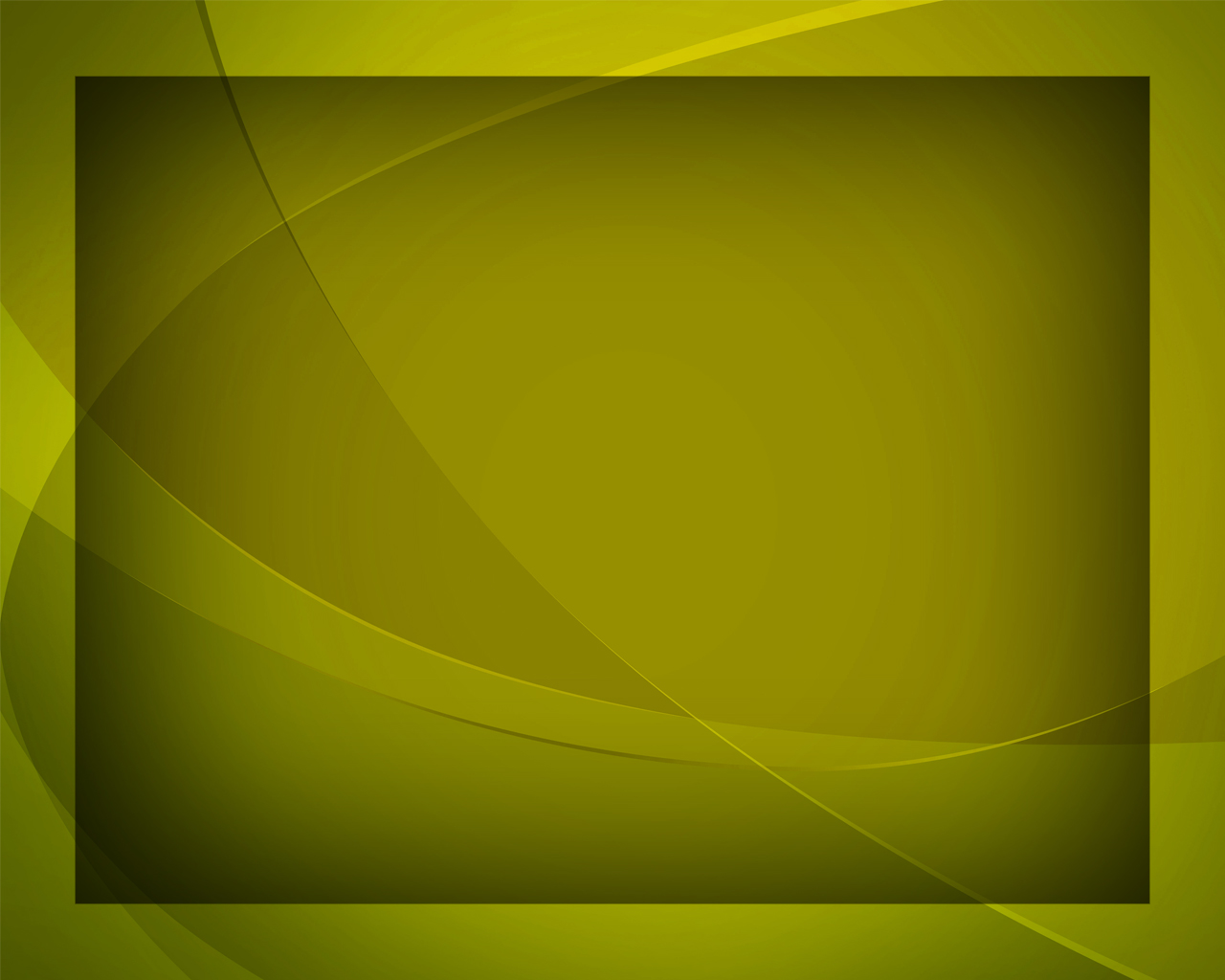